Monthly Marketing Report
Here is where your presentation begins
Whoa!
This could be the part of the presentation where you can introduce yourself, write your email…
Table of Contents
1
2
Introduction
Analysis
Here you could describe the topic of the section
Here you could describe the topic of the section
3
4
Description
Conclusion
Here you could describe the topic of the section
Here you could describe the topic of the section
“This is a quote, words full of wisdom that someone important said and can inspire the reader.”
—Someone Famous
1
First Section
You could enter a subtitle here if you need it
You Can Use Two Columns
2
1
Mercury
Venus
Venus has a beautiful name and is the second planet from the Sun. It’s terribly hot
Mercury is the closest planet to the Sun and the smallest one in the Solar System
You Can Use Three Columns, Why Not?
3
1
2
Jupiter
Mercury
Venus
Jupiter is a gas giant and also the biggest planet in the Solar System
Mercury is the closest planet to the Sun and the smallest of them all
Venus has a beautiful name and is the second planet from the Sun
A Picture Is Worth a Thousand Words
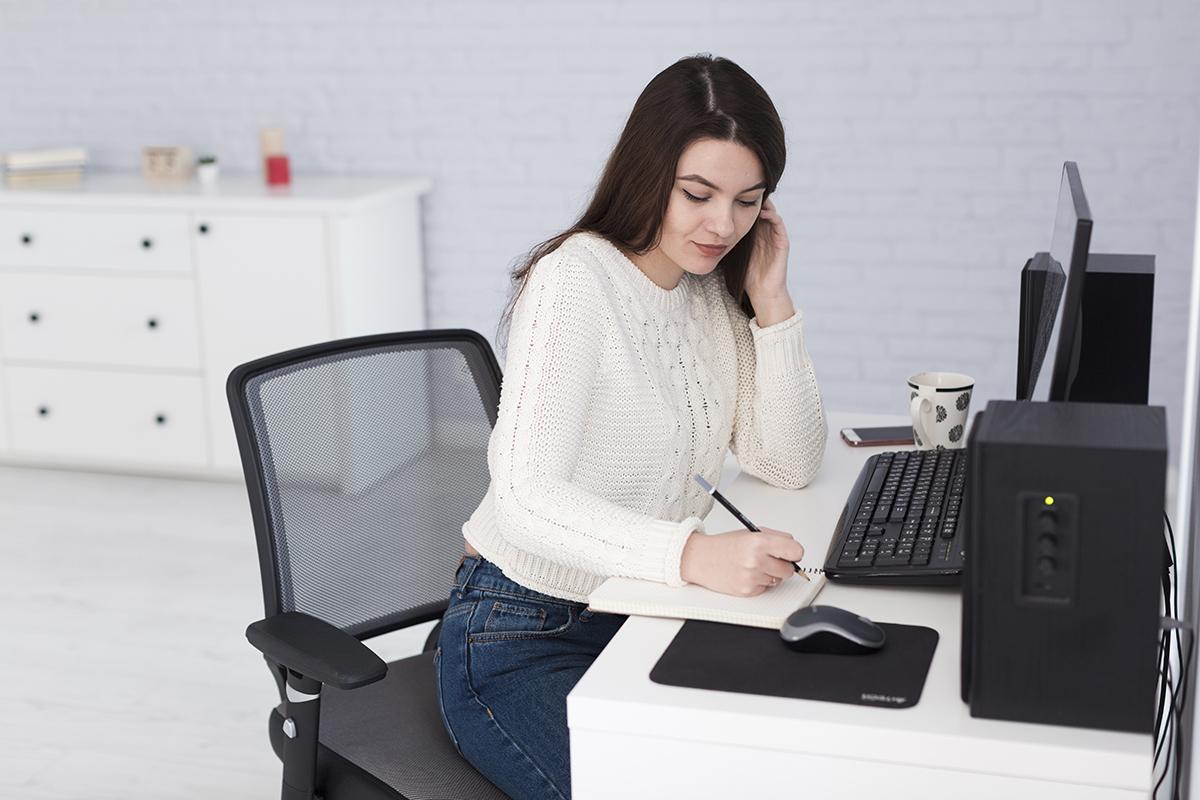 A Picture Always Reinforces the Concept
Image reveals large amounts of data, so remember, use an image instead of a long text
Awesome Words
8,635,763,842
This is a big number to highlight an important data
This Is a Graph
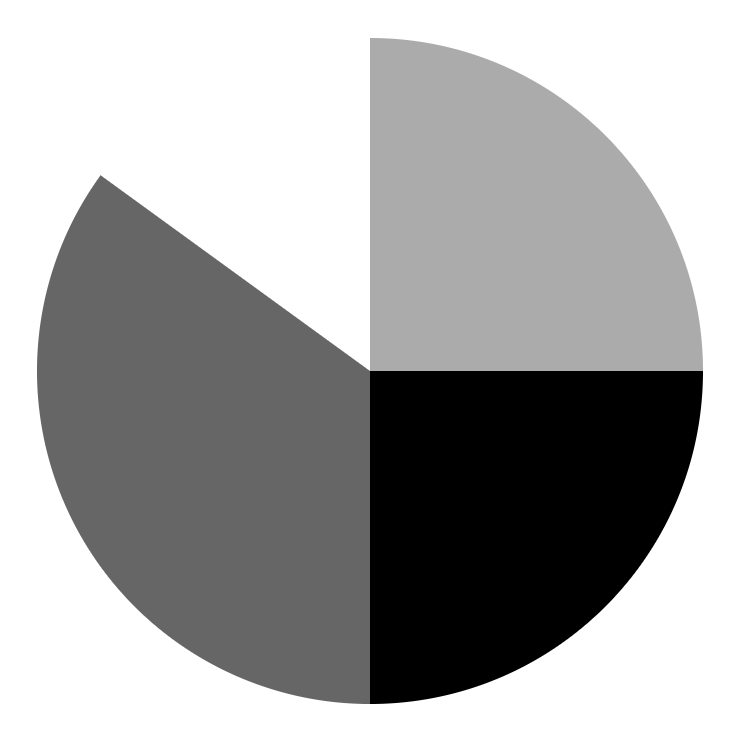 15%
25%
Jupiter
Mars
It’s the biggest planet of them all
Despite being red, Mars is very cold
35%
25%
Venus
Mercury
Saturn is the ringed one and a gas giant
Mercury is the smallest planet
To modify this graph, click on it, follow the link, change the data and paste the new graph here
Here You Have Six Columns
Mars
Mercury
Neptune
Despite being red, Mars is cold
Mercury is the smallest planet
Neptune is the farthest planet
Saturn
Jupiter
Venus
It’s a gas giant and has rings
It’s the biggest planet of them all
Venus is the second planet
How About Some Percentages?
25%
75%
50%
Mercury
Saturn
Mars
Mercury is the closest planet to the Sun
Saturn is a gas giant and has several rings
Despite being red, Mars is a very cold place
Infographics Make Your Idea Understandable…
20%
30%
40%
50%
Mercury
Mars
Saturn
Neptune
Despite being red, Mars is a cold place
Saturn is a gas giant and has several rings
It is the farthest planet from the Sun
Mercury is the closest planet to the Sun
...And the Same Goes for Tables
This Is a Map
75%
25%
Mercury
Saturn
Mercury is the closest planet to the Sun and
the smallest one
It is composed mostly of hydrogen and helium. It was named after a god
A Timeline Always Works Fine
Earth
Mercury
It’s the third planet from the Sun and it’s where we live
Mercury is the closest planet to the Sun
01
02
03
04
05
Neptune
Jupiter
Mars
Neptune is the farthest planet from the Sun
Jupiter is a gas giant and the biggest planet
Despite being red,Mars is actually a cold place
8,483,943,671
This is a big number to highlight an important data
5,685,953,333
This is a big number to highlight an important data
7,858,124,377
This is a big number to highlight an important data
Our Team
Sara Doe
Lisa Doe
Laura Smith
Helena Smith
Here you could talk a bit about this person
Here you could talk a bit about this person
Here you could talk a bit about this person
Here you could talk a bit about this person
Desktop Software
You can replace the image on the screen with your own work. Just delete this one and add yours
Mobile Web
You can replace the image on the screen with your own work. Just delete this one and add yours
Tablet App
You can replace the image on the screen with your own work. Just delete this one and add yours
The Slide Title Goes Here!
Do you know what helps you make your point clear? Lists like this one:
They’re simple 
You can organize your ideas clearly
You’ll never forget to buy milk!
And the most important thing: the audience won’t miss the point
Here You Have Four Columns
3
4
1
2
Venus
Mars
Saturn
Jupiter
Venus has a beautiful name and is the second planet
Despite being red, Mars is actually a very cold place
Saturn is a gas giant made of hydrogen and helium
Jupiter is a gas giant and the biggest planet of them all
2
Second Section
You could enter a subtitle here if you need it
Maybe You Need to Divide the Content
2
1
Mercury
Venus
Venus has a beautiful name and is the second planet from the Sun. It’s terribly hot
Mercury is the closest planet to the Sun and the smallest one in the Solar System
Big Title
Just in case you need a bulleted list...
This is an item from your list
This is an item from your list
This is an item from your list
This is an item from your list
Launch Calendar
Sun
Mon
Tue
Wed
Thu
Fri
Sat
9:00
9:00
16:00
14:30
11:00
11:00
10:20
Thanks!
Do you have any questions? great_ppt@outlook.com
+1(540) 328-0772
www.greatppt.com
Please keep this slide for attribution
Fonts & colors used
This presentation has been made using the following fonts:
Poppins
(https://fonts.google.com/specimen/Poppins)

Abel
(https://fonts.google.com/specimen/Abel)
#61ebc1
#ababab
#666666
#222222
#ffffff
Use our editable graphic resources...
You can easily resize these resources without losing quality. To change the color, just ungroup the resource and click on the object you want to change. Then, click on the paint bucket and select the color you want. Group the resource again when you’re done. You can also look for more infographics on GreatPPT.
FEBRUARY
JANUARY
MARCH
APRIL
PHASE 1
Task 1
FEBRUARY
MARCH
APRIL
MAY
JUNE
JANUARY
Task 2
PHASE 1
Task 1
Task 2
PHASE 2
Task 1
Task 2
...and our sets of editable icons
You can resize these icons without losing quality.
You can change the stroke and fill color; just select the icon and click on the paint bucket/pen.
In Google Slides, you can also use Flaticon’s extension, allowing you to customize and add even more icons.
Educational Icons
Medical Icons
Business Icons
Teamwork Icons
Help & Support Icons
Avatar Icons
Creative Process Icons
Performing Arts Icons
Nature Icons
SEO & Marketing Icons
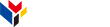 www.greatppt.com
Free Templates and Themes
Create beautiful presentations in minutes